Finding Common Ground
2 November 2017SWBAT: use multiple skills



Bellwork (15 minutes)
Respond to video

Agenda (3 minutes)

Skill (20)
Analysis of writing

Workshop (40)
Stations
    Vocabulary
    Revision
    Marketing

Peace/Out (2 minutes)
Bellwork
Life Lessons
 YN: utensil/paper







Are there times you know YOU should do this—what is stopping you?
Are there times when you wish others WOULD do this? Does it affect you?
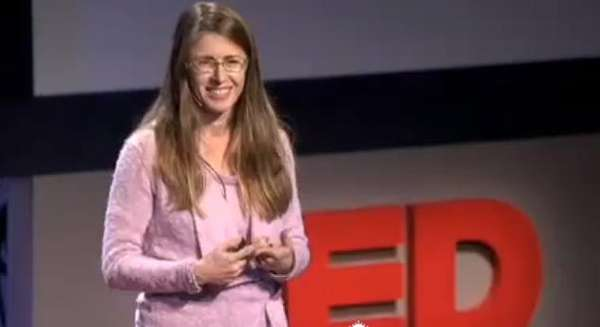 https://www.ted.com/playlists/206/give_thanks
Finding Common Ground
2 November 2017SWBAT: use multiple skills



Bellwork (15 minutes)
Respond to video

Agenda (3 minutes)

Skill (20)
Analysis of writing

Workshop (40)
Stations
    Vocabulary
    Revision
    Marketing

Peace/Out (2 minutes)
Bellwork
Life Lessons
 YN: utensil/paper








TEDTalk
Dr. Laura Trice: 
“Remember to say thank you”
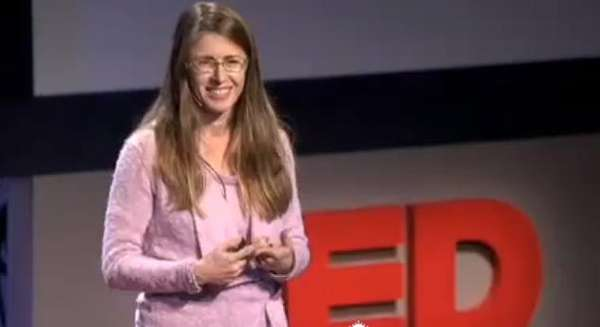 https://www.ted.com/playlists/206/give_thanks
2 November 2017SWBAT: use multiple skills
UPCOMING- EVEN DAY
Put this in your Agenda
2 November 2017SWBAT: use multiple skills



Bellwork (15 minutes)
Respond to video

Agenda (3 minutes)

Skill (20)
Analysis of writing

Workshop (40)
Stations
    Vocabulary
    Revision
    Marketing

Peace/Out (2 minutes)
Finding Common Ground
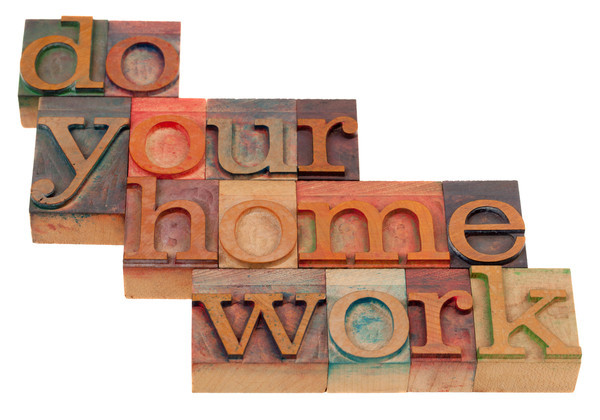 HOMEWORK
1. Finish revisions
Finding Common Ground
2 November 2017SWBAT: use multiple skills



Bellwork (15 minutes)
Respond to video

Agenda (3 minutes)

Skill (20)
Analysis of writing

Workshop (40)
Stations
    Vocabulary
    Revision
    Marketing

Peace/Out (2 minutes)
#makeyourbed beds
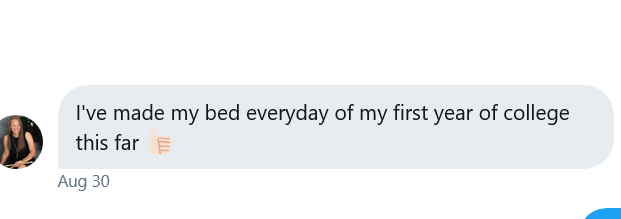 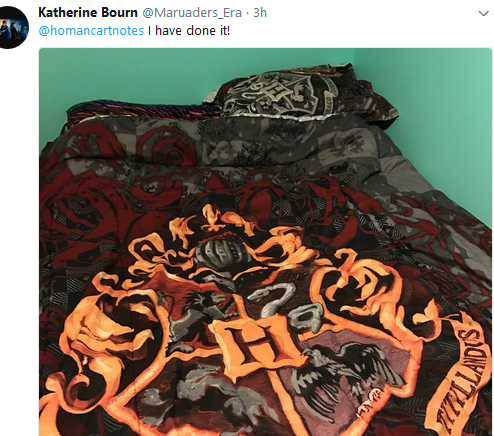 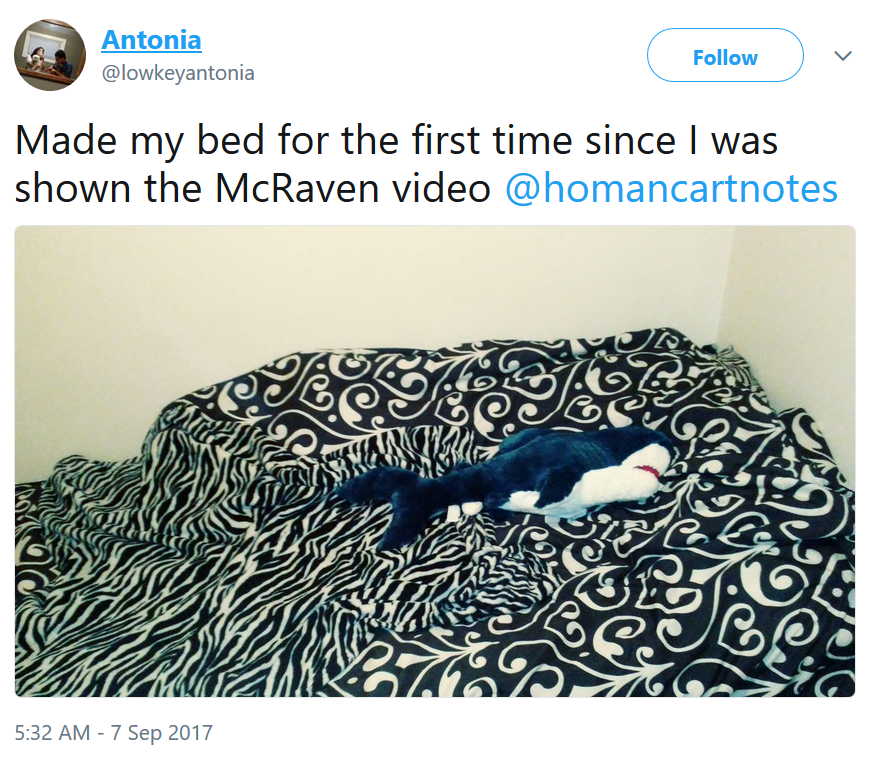 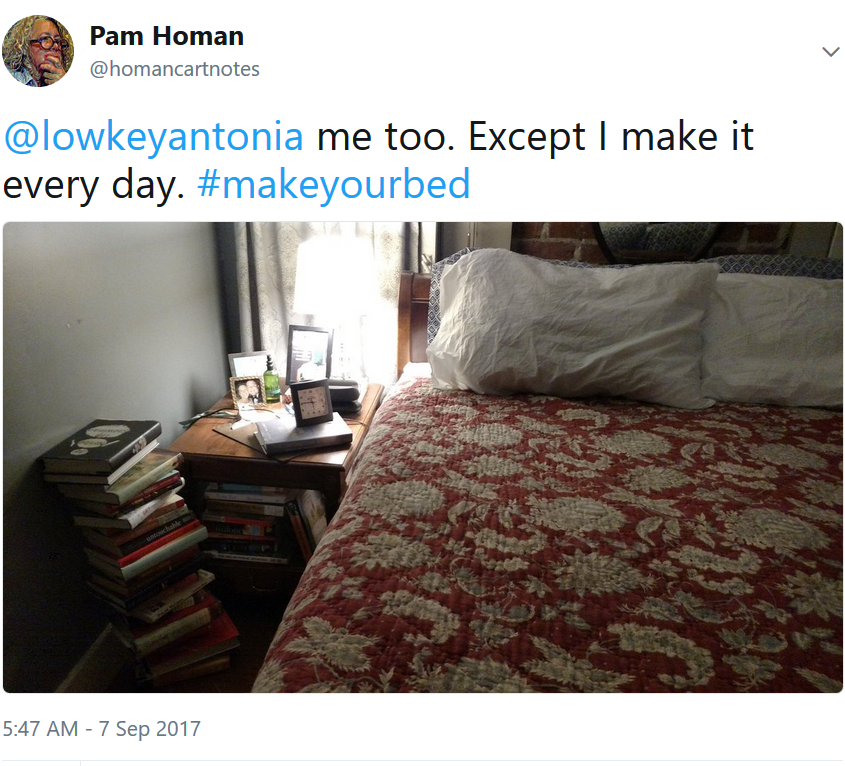 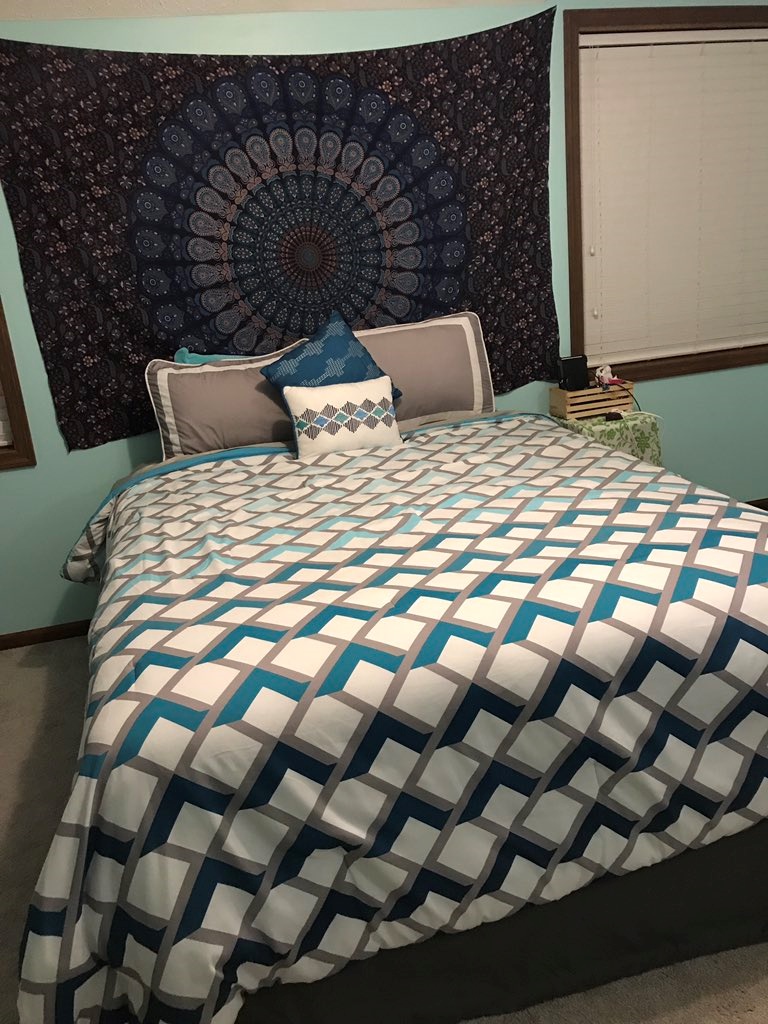 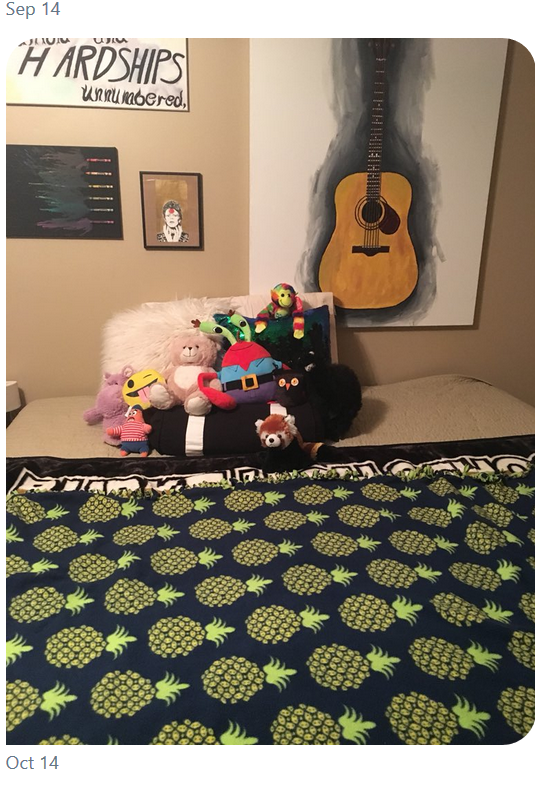 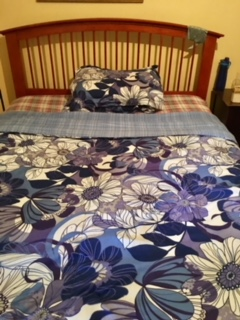 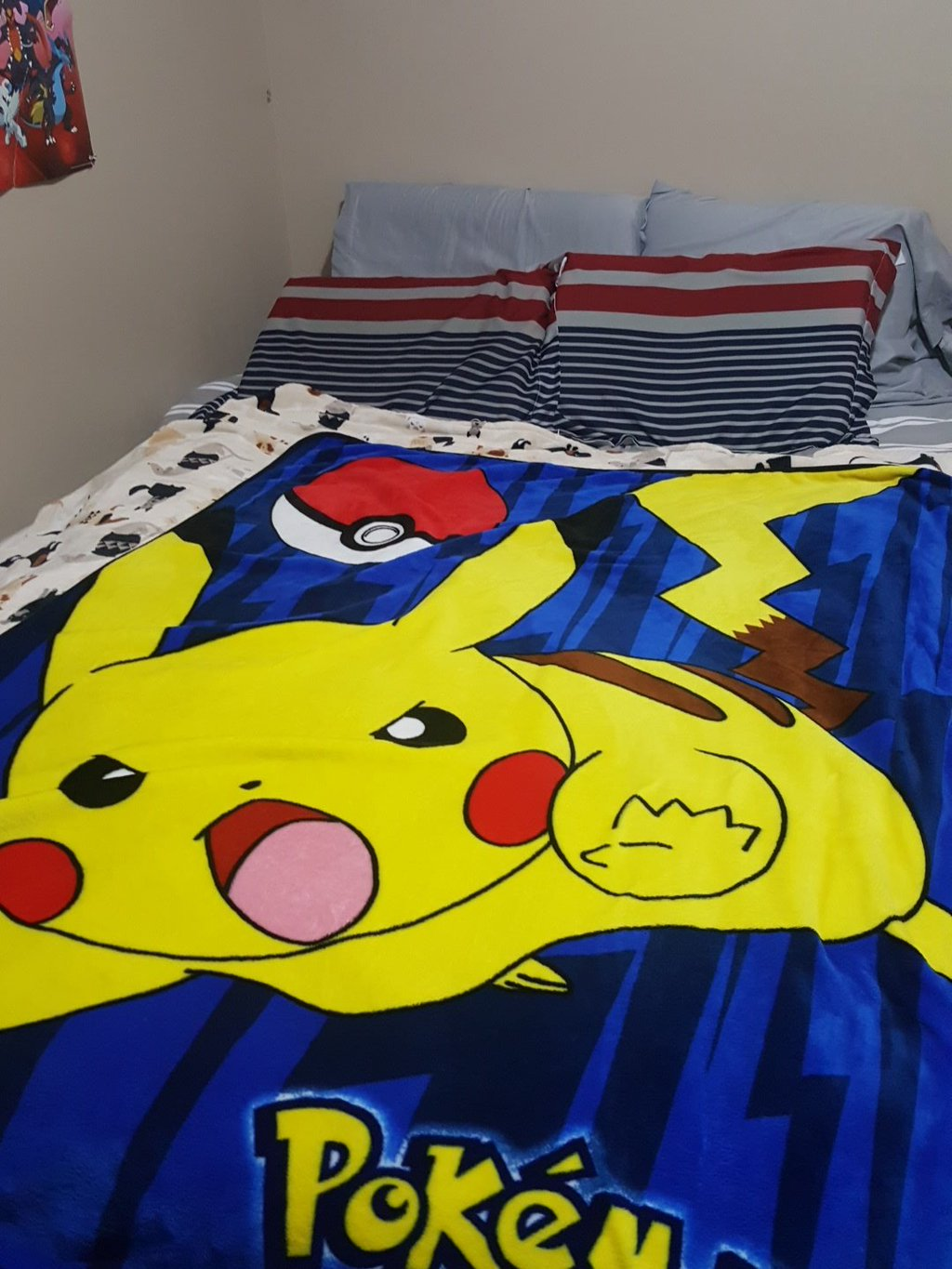 2 November 2017SWBAT: use multiple skills



Bellwork (15 minutes)
Respond to video

Agenda (3 minutes)

Skill (20)
Analysis of writing

Workshop (40)
Stations
    Vocabulary
    Revision
    Marketing

Peace/Out (2 minutes)
A Matter of Life and Death

Students will: utilize multiple literacies
STATIONS
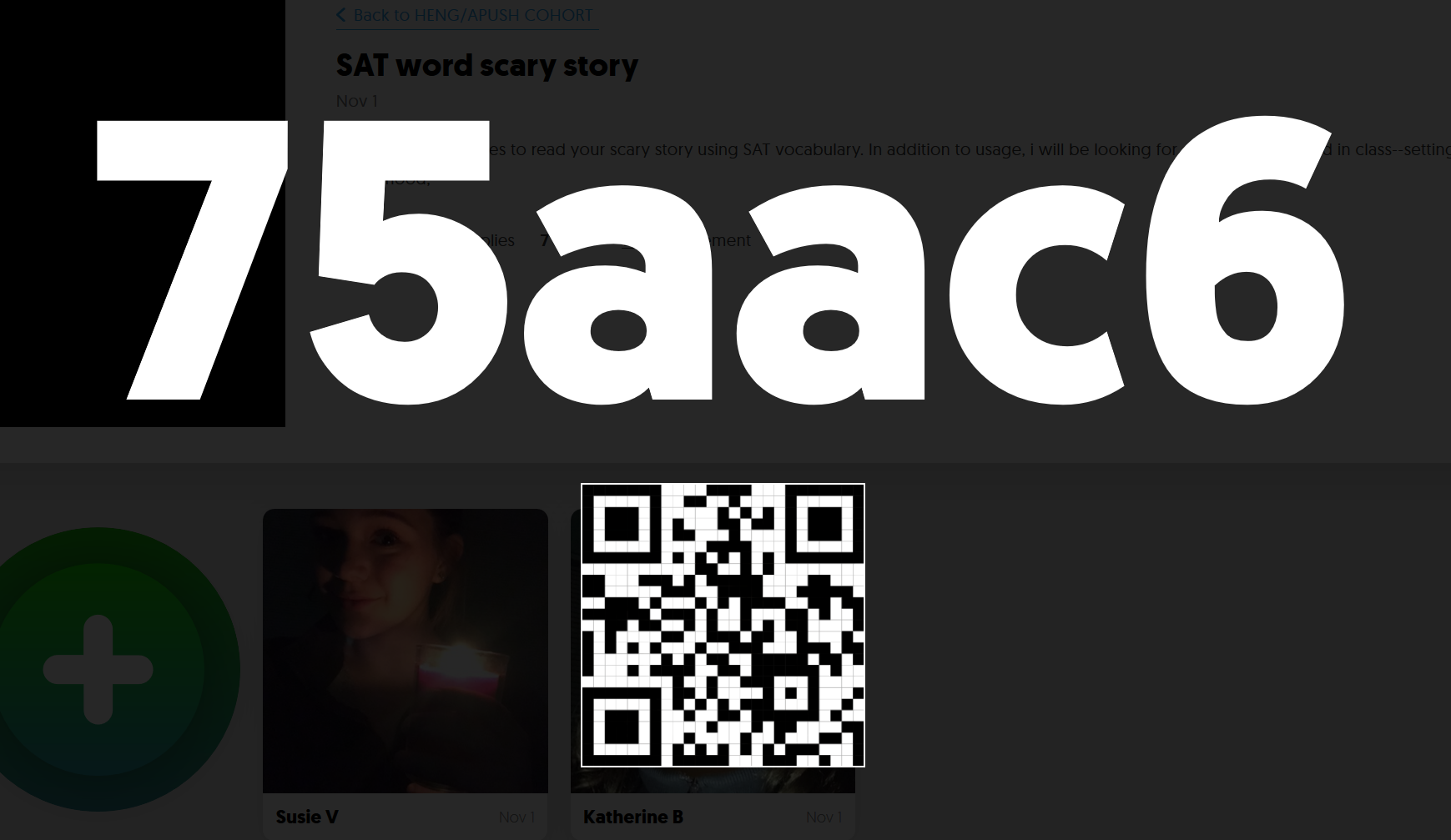 A Matter of Life and Death

Students will: identify issues in their own writing
YN: ICE document/homework/writing utensil





ARE YOU DOING THIS?
ARE YOU MAKING A CLAIM AND SUPPORTING WITH EVIDENCE?
ARE YOU USING DEAD WORDS?
ARE YOU USING CONTRACTIONS?

Word choice? Could you be using better words?
2 November 2017SWBAT: use multiple skills



Bellwork (15 minutes)
Respond to video

Agenda (3 minutes)

Skill (20)
Analysis of writing

Workshop (40)
Stations
    Vocabulary
    Revision
    Marketing

Peace/Out (2 minutes)
Self Awareness of Writing
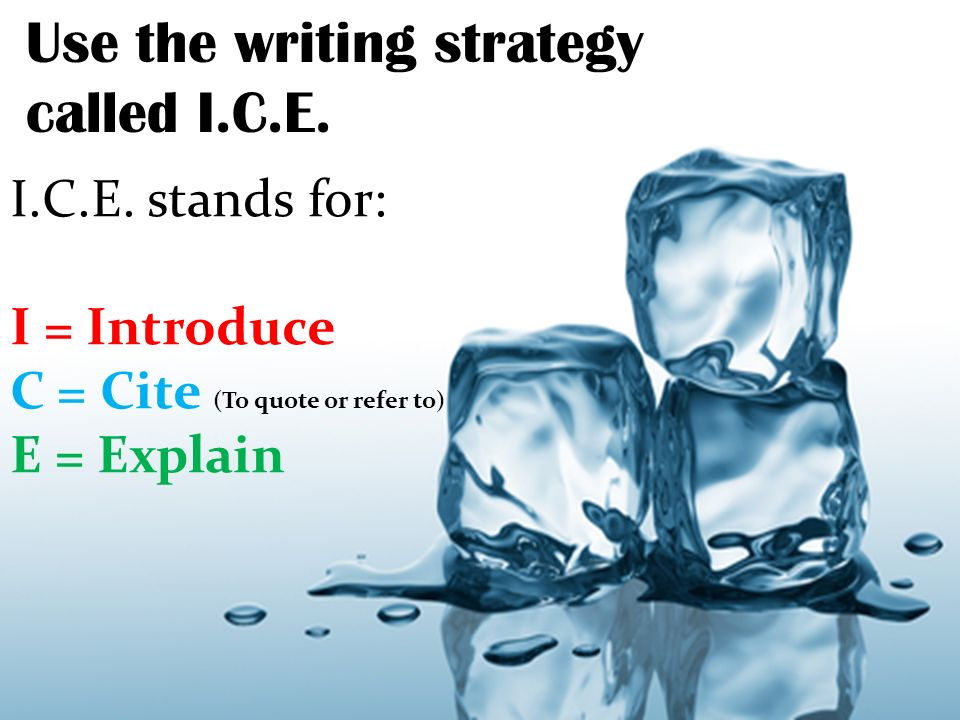 A Matter of Life and Death
2 November 2017SWBAT: use multiple skills



Bellwork (15 minutes)
Respond to video

Agenda (3 minutes)

Skill (20)
Analysis of writing

Workshop (40)
Stations
    Vocabulary
    Revision
    Marketing

Peace/Out (2 minutes)
Station 1
FIX IT/Revise
Bellwork
Life Lessons
 YN: utensil/paper




Anything in this video that makes you think “wow?”

Can you think of a time where you know you have done this?

How does the act of banning/challenging limit us to a single story?

Are you aware of “curating” your social media? Does this limit either you or others knowledge? Does this matter?
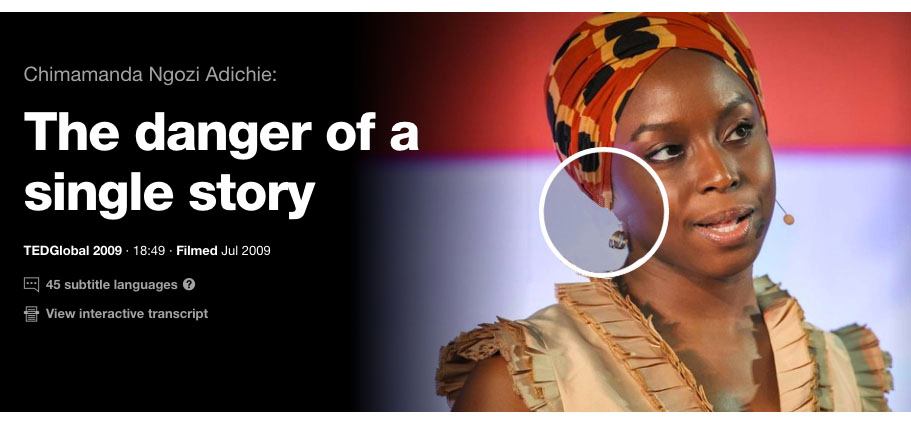 2 November 2017SWBAT: use multiple skills



Bellwork (15 minutes)
Respond to video

Agenda (3 minutes)

Skill (20)
Analysis of writing

Workshop (40)
Stations
    Vocabulary
    Revision
    Marketing

Peace/Out (2 minutes)
A Matter of Life and Death
Station 1
FIX IT/REVISE?
Bellwork
Quickwrite
 YN: writing utensil/paper/ “Island of the Dolls” 
 
Did the video scare you at all?
How does setting/tone/mood play into your reaction?


Ex: The video: “The Island of the Dolls” found on Youtube is terrifying on many levels. The setting, an island, lends itself to creepiness—the isolation one could feel surrounded by water, stuck, alone, forces the viewer to imagine…
2 November 2017SWBAT: use multiple skills



Bellwork (15 minutes)
Respond to video

Agenda (3 minutes)

Skill (20)
Analysis of writing

Workshop (40)
Stations
    Vocabulary
    Revision
    Marketing

Peace/Out (2 minutes)
A Matter of Life and Death

Students will: identify setting/tone/mood in mentor text
YN: book/paper/writing utensil






You are identifying how setting/tone/mood/word choice
 make listener connect


OF COURSE YOU ARE CITING THE BOOK/AUTHOR/STORY
Literary Analysis
Station 1
FIX IT/REVISE?
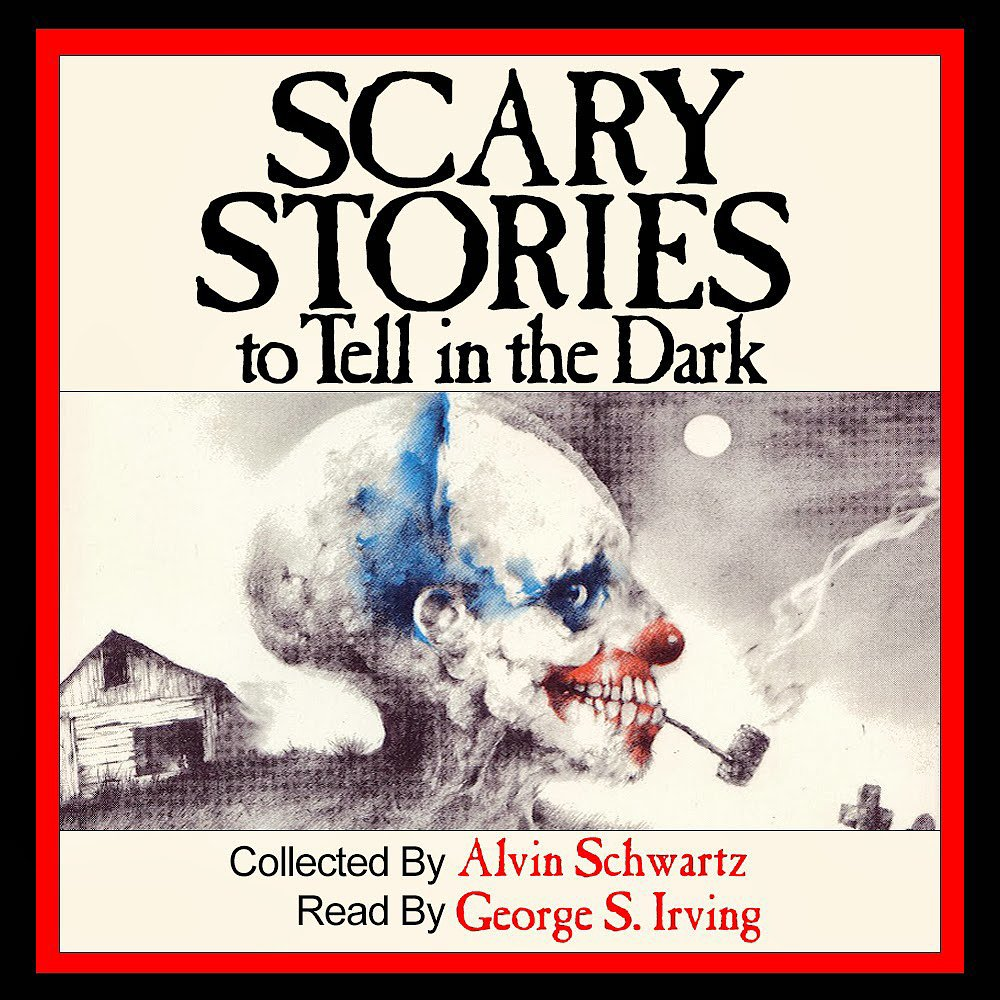 2 November 2017SWBAT: use multiple skills



Bellwork (15 minutes)
Respond to video

Agenda (3 minutes)

Skill (20)
Analysis of writing

Workshop (40)
Stations
    Vocabulary
    Revision
    Marketing

Peace/Out (2 minutes)
Finding Common Ground

Students will: demonstrate understanding of SAT vocabulary







Flipgrid
In writing
Demonstrate Knowledge
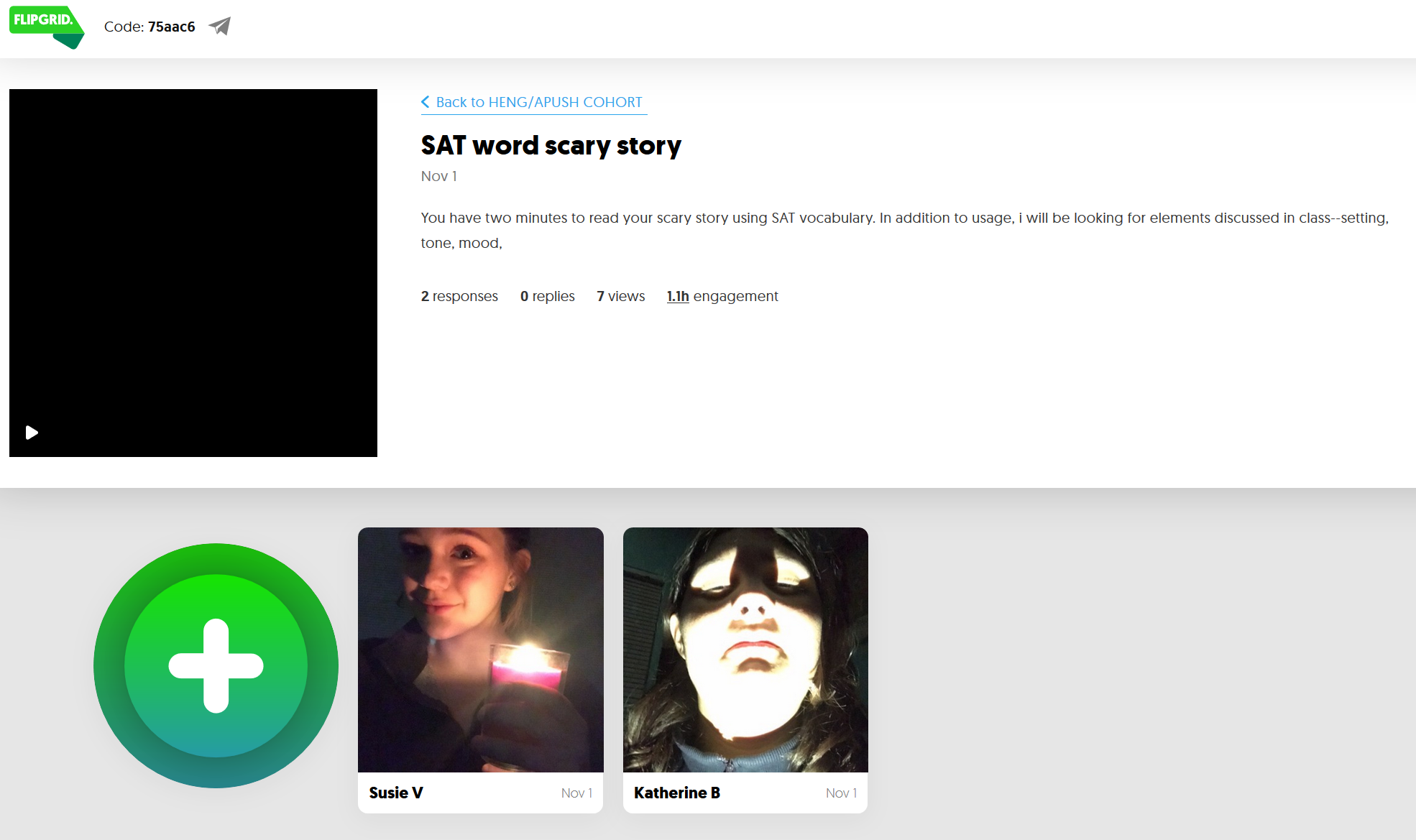 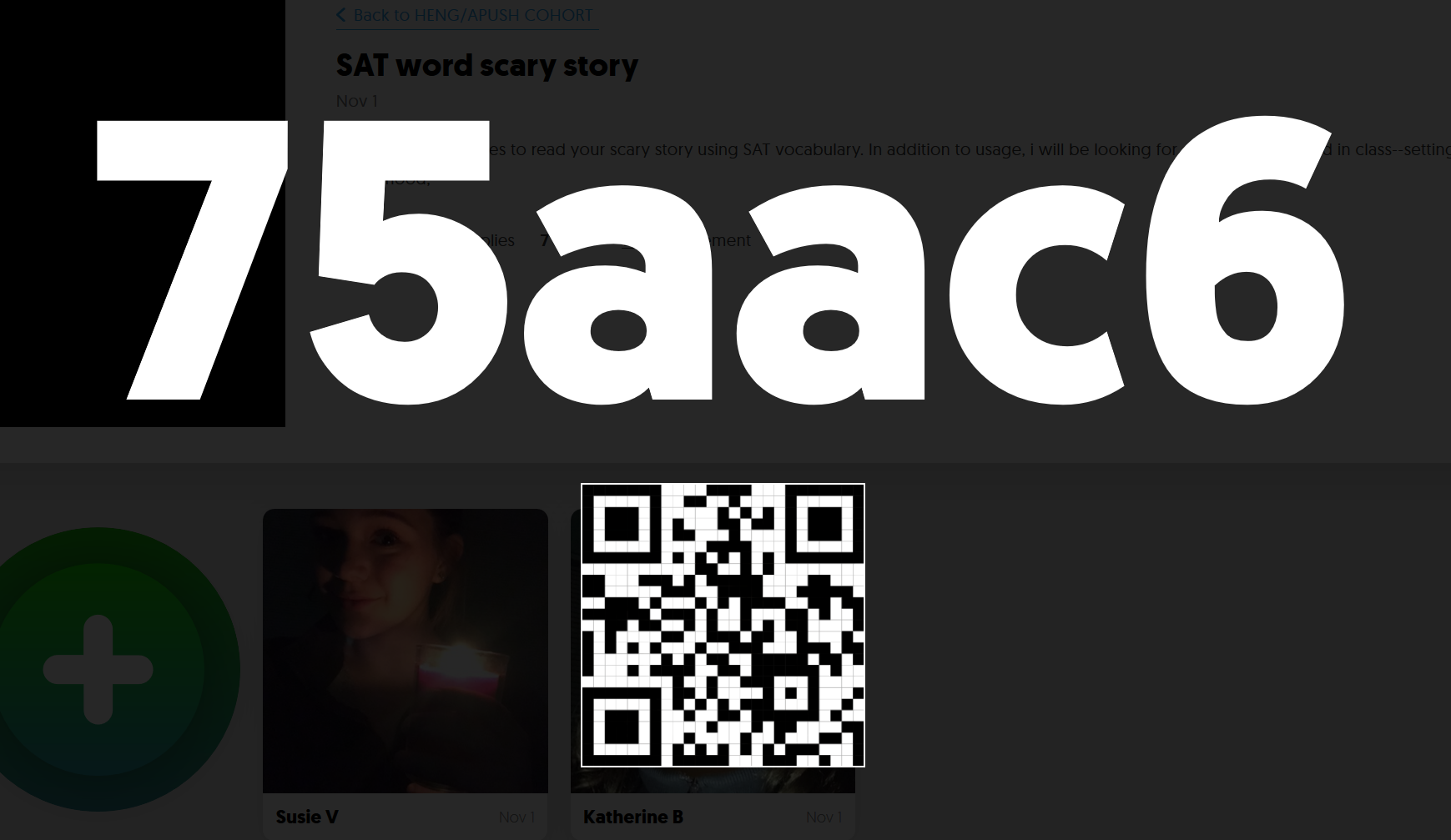 A Matter of Life and Death

Students will: continue practicing usage of SAT-level words 
YN: vocabulary cards/writing utensil/paper




Note: I will be looking for your ability to establish setting/tone/mood in addition to vocabulary

Note: “Mental credit” for use of UNIT 1 words in your clues
2 November 2017SWBAT: use multiple skills



Bellwork (15 minutes)
Respond to video

Agenda (3 minutes)

Skill (20)
Analysis of writing

Workshop (40)
Stations
    Vocabulary
    Revision
    Marketing

Peace/Out (2 minutes)
Vocabulary Practice
Station 2
FLIPGRID 
OR JUST SUBMIT
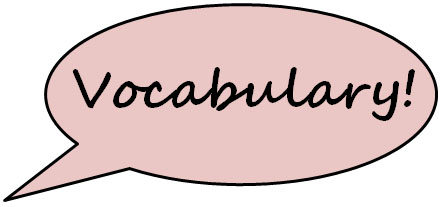 2 November 2017SWBAT: use multiple skills



Bellwork (15 minutes)
Respond to video

Agenda (3 minutes)

Skill (20)
Analysis of writing

Workshop (40)
Stations
    Vocabulary
    Revision
    Marketing

Peace/Out (2 minutes)
Finding Common Ground
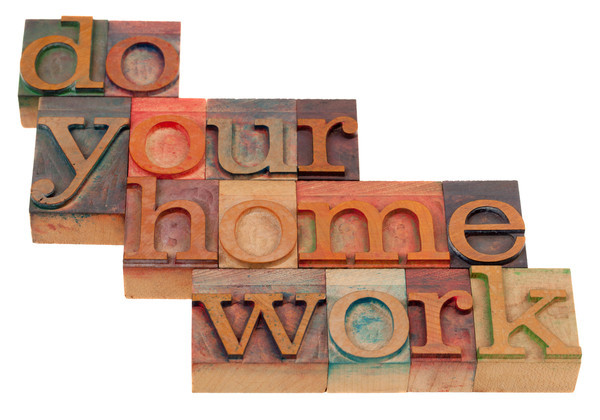 HOMEWORK
1. Finish revisions
2 November 2017SWBAT: use multiple skills



Bellwork (15 minutes)
Respond to video

Agenda (3 minutes)

Skill (20)
Analysis of writing

Workshop (40)
Stations
    Vocabulary
    Revision
    Marketing

Peace/Out (2 minutes)
Finding Common Ground
Write on a piece of scratch paper


Did you have things to revise?
PLEASE USE MLA HEADING
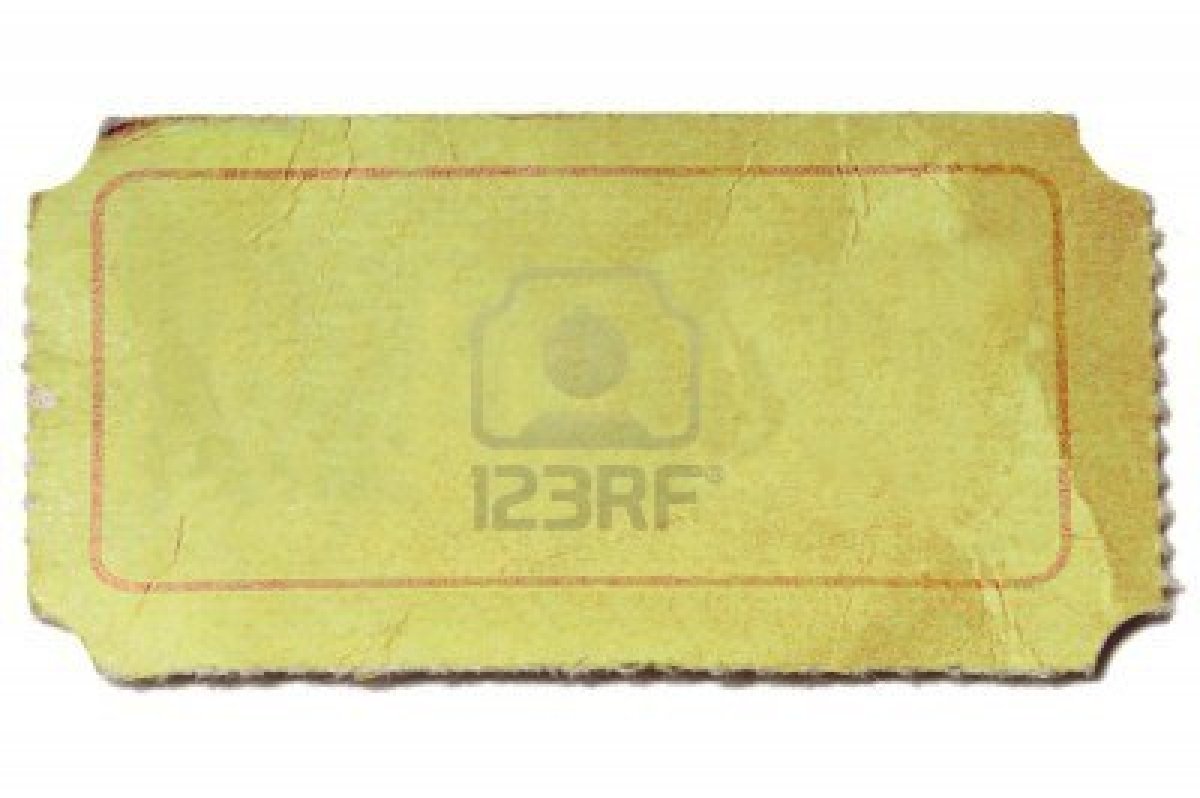 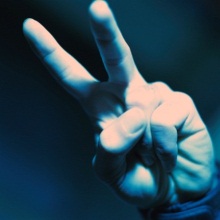